Fondamentaux du Lean
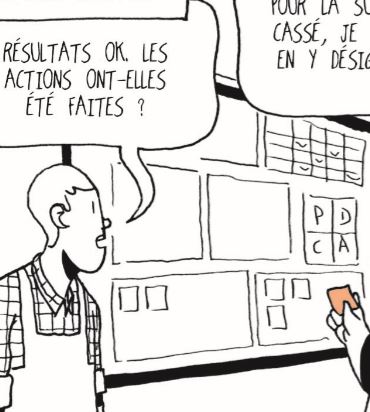 2 Le Management Visuel   Le travail en équipe
1
Joel Duflot 2022 Conseil en Excellence opérationnelle
 Blog : https://joelduflot-lean.fr
Le Lean  en tant que système
2
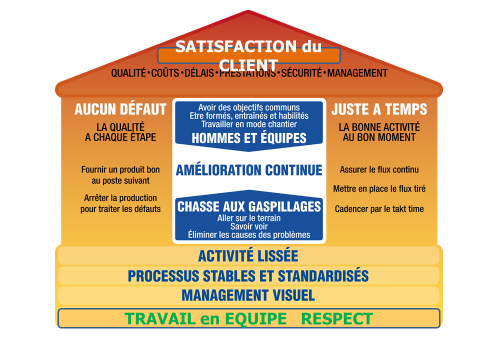 Le But


Les deux piliers
Jidoka
Juste à temps


La base
Standard
Visuel
Equipe
Joel Duflot 2022
Le Visuel
3
Associé au processus standardisé c’est une des clefs du management Lean. Sans ces deux éléments le système ne peut fonctionner correctement et le travail en équipe se résume à une coopération technique.

  « ce qu’on ne voit pas n’existe pas » (Taiichi Ohno).
  Un peu rapide, pas si sûr. Car nous parlons ici de travailler en équipe et pour cela de regarder d’abord dans la même direction, de constater les mêmes faits, de suivre les mêmes indicateurs pour atteindre l’objectif commun. Ce que l’équipe ne partage pas elle ne le traitera pas.
Le moyen le plus simple, le plus rapide, le plus sûr pour partager un problème est de le visualiser.
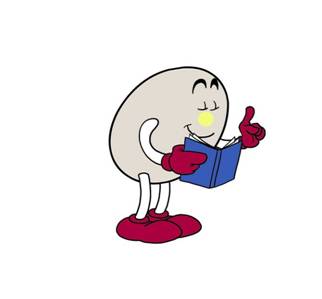 Joel Duflot 2022
Le Visuel
4
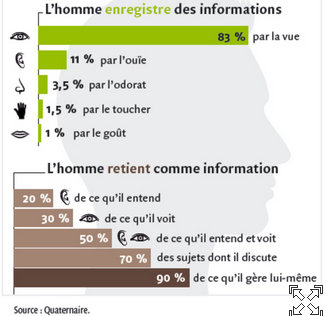 La prise d’info visuelle et les autres




La mémorisation par la pratique
Joel Duflot 2022
Le Visuel
5
Il rend évident 
Ce qu’il faut faire
Le fonctionnement nominal ou la présence de difficultés
Le résultat bon ou mauvais
L’image doit
être évidente
normalisée
	pour faciliter son application
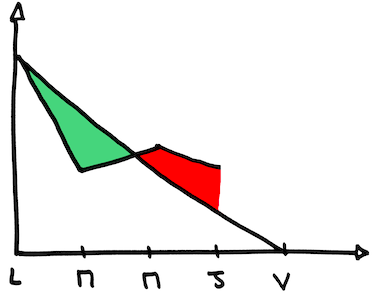 Il facilite
 la réactivité de tous
 la surveillance
Joel Duflot 2022
[Speaker Notes: La répétition permet l’entrainement, l’observation.
Comprendre (clair) permet d’accepter la répétition
Copier le processus permet de restituer le résultat]
Le Visuel sur le terrain
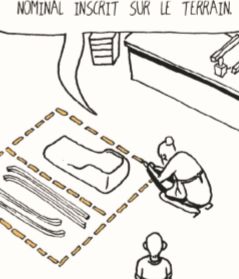 6
Marquage ou Etiquetage qui renseignent instantanément sur la bonne pratique, le bon réglage
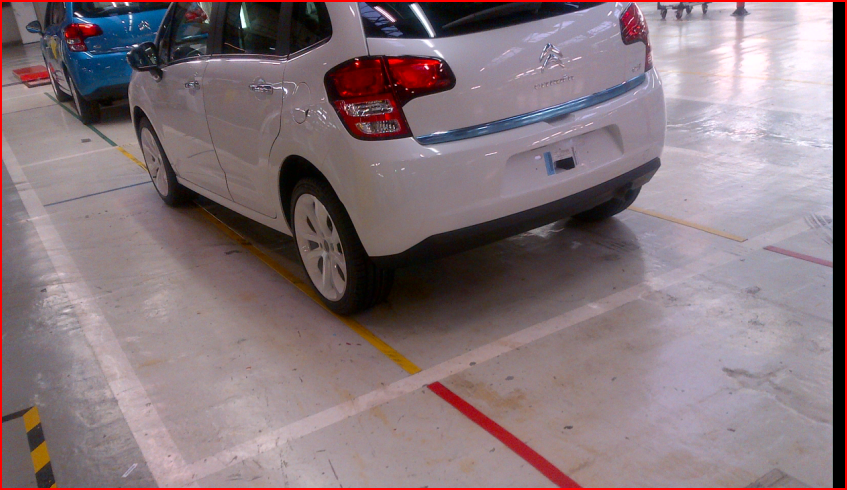 C’est ici et pas ailleurs
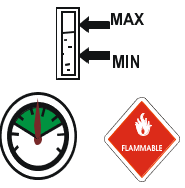 Les roues sur la ligne : bonne position
Dans le rouge : on est en retard
Dans le vert c’est OK
Joel Duflot 2022
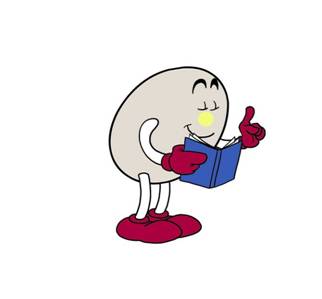 Le Visuel de terrain
7
Il est là pour concrétiser, clarifier et rappeler les standards ou les procédures, qu’on a  lu, mais qu’on n’a pas en permanence sous les yeux.
Il est utilisé pour les éléments essentiels et pour faire apparaitre les dérives. S’il y en a trop, c’est lui qu’on ne voit plus.

Rappel de consigne (le stop, ne pas fumer)
Bon positionnement des pièces ou moyens (le marquage des outils devant l’établi)
Alerte en cas d’anomalie ou de déréglage (voyant rouge, repère)
Avance retard par rapport à un nominal (le compteur en rouge ou vert)
Joel Duflot 2022
Management Visuel et travail en équipe
8
L’autre dimension du visuel
Rendre visible les problèmes, les partager en équipe pour les traiter ensemble
Joel Duflot 2022
[Speaker Notes: Dans les standards de management, on peut trouver des indicateurs physiques.
Par exemple, un tableau avec un suivi, heure à heure, de la production et de l'écart, avec identification des causes qui ne sont pas intrinsèques au processus mis en place.]
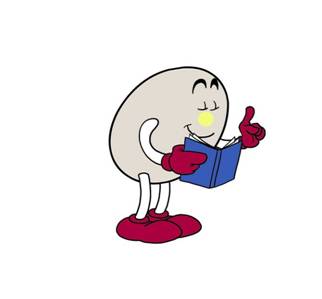 Management Visuel et travail en équipe
9
L’animation Intervalle court (AIC)et son tableau visuel ou comment manager une équipe efficacement
L’apport du Lean en ce domaine est triple :
Le visuel fait apparaitre résultats et qualité du fonctionnement.
La réunion ritualisée (standardisée) à haute fréquence permet de traiter les problèmes à chaud, rapidement.
L’impératif de présence sur le terrain permet de parler de faits réels avec les personnes qui les vivent. (cf. DJLean_20_TourTerrain)

Le manager qui utilise ces outils est certain de gérer efficacement son domaine dans le respect des hommes même s’il n’a pas au départ « la fibre managériale »
Joel Duflot 2022
[Speaker Notes: Dans les standards de management, on peut trouver des indicateurs physiques.
Par exemple, un tableau avec un suivi, heure à heure, de la production et de l'écart, avec identification des causes qui ne sont pas intrinsèques au processus mis en place.]
Management Visuel et AIC
10
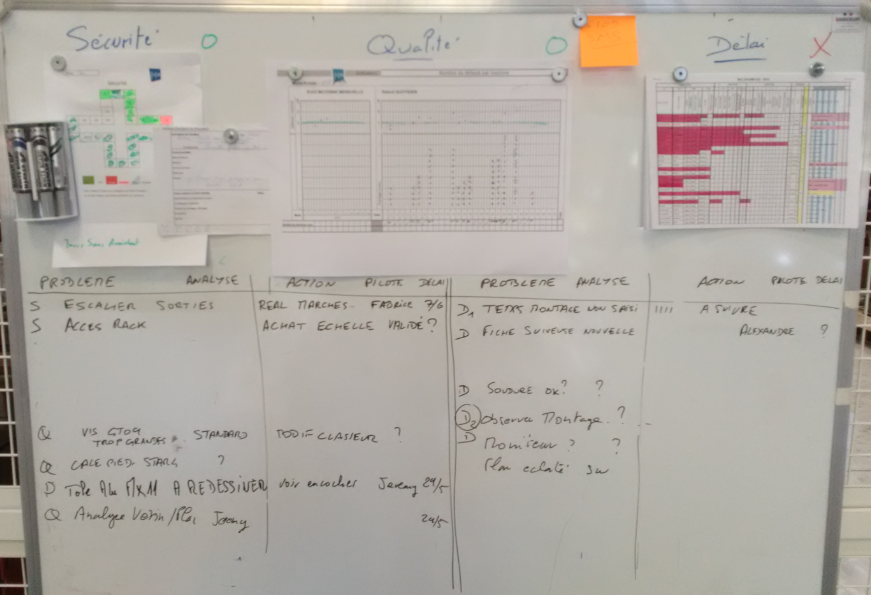 Indicateurs Sécurité                                 Qualité                                               Délais
Tableau visuel et incontournables
 Définir la mission, la valeur ajoutée de l’équipe
Choisir les indicateurs
Définir l’heure de réunion et sa durée (courte : 15 à 30mn)
Ne pas tout traiter
Passer les actions dans les standards et le visuel
Suivi des actions
Joel Duflot 2022
[Speaker Notes: Dans les standards de management, on peut trouver des indicateurs physiques.
Par exemple, un tableau avec un suivi, heure à heure, de la production et de l'écart, avec identification des causes qui ne sont pas intrinsèques au processus mis en place.]
Management Visuel et travail en équipe
11
Le rituel de management
 Le Rituel évite que le Visuel ne soit qu’un décor
Le tableau est à jour avant le rituel
On commence et on finit à l’heure
On passe en revue tous les indicateurs dans l’ordre (pas d’oubli)
Le manager écoute, oriente et ne s’impose pas
On décide des actions à suivre, on les affiche
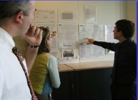 Joel Duflot 2022
[Speaker Notes: Dans les standards de management, on peut trouver des indicateurs physiques.
Par exemple, un tableau avec un suivi, heure à heure, de la production et de l'écart, avec identification des causes qui ne sont pas intrinsèques au processus mis en place.]
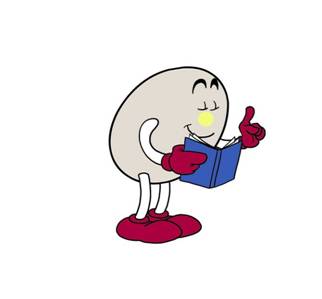 Rituel d’animation standard en AIC
12
L’animation proprement dite est souvent partagée.
    Le responsable ouvre le rituel en constatant la présence des participants
    Il commente, éventuellement, le premier indicateur.

     Chaque membre commente les éléments qui le concernent.
	Indicateur vert : RAS, on se félicite et on passe
	Indicateur rouge : on décide de l’action palliative (Urgente) et de l’analyse des causes à engager
	Action réalisée ou non et résultat
    Durant cette phase le responsable écoute, ne commente pas, il favorise l’expression de tous sur le sujet.
     Le responsable conclut en donnant son sentiment sur la marche de l’AIC (faire passer le message de sérénité ou d’urgence etc.) il récapitule les actions décidées et insiste sur le point crucial du moment.

 Suivi des actions :   Les actions décidées sont affichées sur le tableau. 
   Plusieurs formes sont possibles : Liste effaçable ou Post it
   Dans tous les cas on indique une date de fin ou de révision de l’action. Le jour venu on examinera le résultat obtenu (action réalisée, résultat atteint) lors du rituel.
  Une fois l’action terminée, elle est effacée ou le post-it jeté (penser à la traçabilité éventuelle). Idéalement son résultat enrichit un des standards afin d’assurer la pérennité.
Joel Duflot 2022
Management Visuel et travail en équipe
13
Les résultats
Implication plus facile
Entraide mutuelle
Résultats visibles et progrès rapides
Verbatim (service gestion)
« chaque matin l’équipe sait ce qu’elle doit faire pour le résultat client »

« je vois le progrès chaque semaine »

« j’ai vraiment l’impression d’être utile »
  ( je ne fais plus des calculs, je participe au progrès…) »

« Maintenant le chef est parmi nous !!! »
Verbatim (service assistance production)
« On a plus de temps pour parler finalement, car on sait qu’on aura toujours nos 30mn»

« Avant c’était 80% du temps pour trouver l’info et 20% de temps pour améliorer. Aujourd’hui l’info est disponible»

« On se comprend mieux »

« Le résultat est celui de l’équipe»
Joel Duflot 2022
[Speaker Notes: Dans les standards de management, on peut trouver des indicateurs physiques.
Par exemple, un tableau avec un suivi, heure à heure, de la production et de l'écart, avec identification des causes qui ne sont pas intrinsèques au processus mis en place.]
Visuel et industrie 4.0
14
Le visuel ne quitte pas le terrain, il ne retourne pas se cacher dans les ordinateurs mais il s’affiche sur des écrans, dans des lunettes, sur les smartphones en temps réel.
 Les pièges à éviter : la surabondance d’information si des algorithmes appropriés ne la simplifient pas, et l’absence de lieu de partage si on dématérialise à l’excès.
https://www.youtube.com/watch?v=qFnKpeMwExE
La connectivité permettre de créer des équipes plus larges pour compléter les efforts des équipes de terrain. Des communautés (au sens réseau social) d’innovateurs qui partagent expériences, problèmes et solutions sans frein d’aucune sorte.
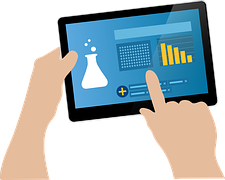 Joel Duflot 2022
[Speaker Notes: Dans les standards de management, on peut trouver des indicateurs physiques.
Par exemple, un tableau avec un suivi, heure à heure, de la production et de l'écart, avec identification des causes qui ne sont pas intrinsèques au processus mis en place.]
Liens utiles
15
Mise en place d’une animation au quotidien
https://www.youtube.com/watch?v=OA7diiyo3DM
Video le visuel en entrepôt :
https://www.youtube.com/watch?v=qlBOGXRc70c

Et dans la finance :
 http://www.revue-banque.fr/management-fonctions-supports/article/management-visuel-retour-aux-fondamentaux
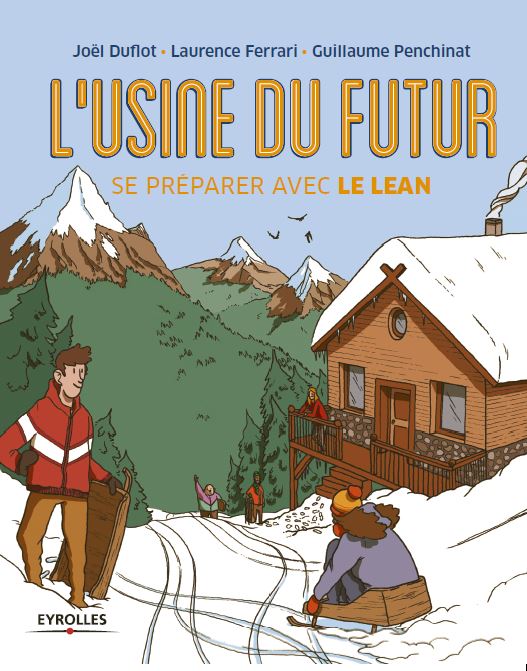 Blog dédié au Leanhttps://joelduflot-lean.fr
Et en BD c’est plus clair
https://izibook.eyrolles.com/produit/4557/9782212423235/Lusine%20du%20futur
Joel Duflot 2022